CHURCH COUNCIL
Rev. Dr. Brandon Cho
Pastor of Clinton United Methodist Church
What is the Church Council?
?
The executive agency of the charge conference
Also “Admin Board,” or “Leadership Team”
The primary decision-making body of the local church
What is the Church Council’s purpose?
Nurture, Outreach, Witness
Provide for the administration of the church and its daily life
Carry out the actions approved by the charge conference
Meet at least quarterly
Review the membership of the local church
Fill interim vacancies among lay officers between charge conference meetings
Recommend salary for pastor and staff to the charge conference after receiving recommendation from S/PPRC
Review S/PPRC recommendation for the pastor’s housing and report to the charge conference for approval
Who serves on Church Council?
Nominations and Leadership Development Chair (Pastor is its chair)
Pastor/Staff Parish Relations Committee Chair
Trustees Chair
Finance Committee Chair
Lay Leader
Lay Member of Annual Conference
Financial Secretary
Church Treasure.r
Membership Secretary
Church Council Chair
Pastor
United Methodist Women Rep.
United Methodist Men Rep.
Youth Rep. 
Any additional program ministry reps
Church Council Chair Responsibilities
{251.3}
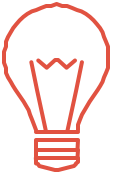 Lead
Prepare
Review
Communicate
Coordinate
Participate
[Speaker Notes: ----- Meeting Notes (5/14/19 14:46) -----
Q: Do you have a church website?
Q: Are you happy with your church website?
Q: Do you have some control over your church website?]
3 Major Steps for Church Council :
Envision & Plan
Implement
Evaluate
[Speaker Notes: ----- Meeting Notes (5/14/19 14:46) -----
Q: Do you have a church website?
Q: Are you happy with your church website?
Q: Do you have some control over your church website?]
3 Major Steps for Church Council :
Envision & Plan
Implement
Evaluate
[Speaker Notes: ----- Meeting Notes (5/14/19 14:46) -----
Q: Do you have a church website?
Q: Are you happy with your church website?
Q: Do you have some control over your church website?]
3 Major Steps for Church Council :
H: Hospitality
O: Offer Christ
P: Purpose
E: Engagement
Envision & Plan
Implement
Evaluate
[Speaker Notes: ----- Meeting Notes (5/14/19 14:46) -----
Q: Do you have a church website?
Q: Are you happy with your church website?
Q: Do you have some control over your church website?]
3 Major Steps for Church Council :
Ask yourselves:
How are we doing in making disciples of Jesus Christ for the transformation of the world?
What is going well?
What is not going well and needs to change?
What new ministries might aid the church in accomplishing its mission?
Envision & Plan
Implement
Evaluate
[Speaker Notes: ----- Meeting Notes (5/14/19 14:46) -----
Q: Do you have a church website?
Q: Are you happy with your church website?
Q: Do you have some control over your church website?]
More application-oriented approach: Take your church 
into the future.
In light of the pandemic, what community building strategies can we develop for our church members and neighbors in our community?
?
STRATEGIC MEETING QUESTIONS:
How is it with your soul and your church’s soul?  (Faith conversation)
Where are we in terms of our mission and ministry?
Where is God leading us in light of the pandemic?
What are the three most important foci of our ministry this year?
(CONT’D)
[Speaker Notes: ----- Meeting Notes (5/14/19 14:46) -----
Q: Do you have a church website?
Q: Are you happy with your church website?
Q: Do you have some control over your church website?]
STRATEGIC MEETING QUESTIONS:
What new ministries shall we develop and what ministries do we need to let go?
How can we get there?  What are our action plans for these areas?
What are our assets for ministry?  (“Asset Based Church Development” approach)
(CONT’D)
[Speaker Notes: ----- Meeting Notes (5/14/19 14:46) -----
Q: Do you have a church website?
Q: Are you happy with your church website?
Q: Do you have some control over your church website?]
It’s all about teamwork, teamwork, and teamwork!
Tradition + innovation = vital ministry
“For surely, I know the plans I have for you, says the Lord, plans for your welfare and not for your harm, to give you a future with hope.”
“
Jeremiah 28:11
2020 CLINTON UMC STRATEGIC PLAN
CHURCH COUNCIL
Rev. Dr. Brandon Cho
Pastor of Clinton United Methodist Church